EXTENDED SUPPLY AND USE TABLES OF MEXICO. BASE YEAR 2018
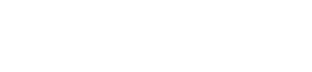 GENERAL DIRECTORATE OF NATIONAL ACCOUNTS DEPUTY, INPUT OUTPUT DIRECTION
JULY 2024
BASE YEAR 2018
UPDATE
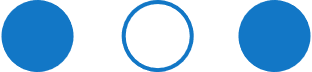 System of National Accounts of Mexico
Extended Supply and Use Tables
form part of
Supply and Use Tables (SUT)
ESUT 2013 Methodology lined up with the OECD - Terms of Reference
based on
4
EXPORTER
FOCUS
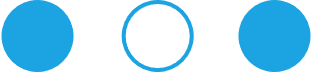 DATA
SOURCES
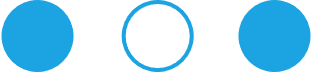 c
Supply and Use Tables (SUT)
a
b
Economic Census 
2019
Foreign Trade Database 
(FTD)
Exploiting the Economic Census microdata: exporting establishments.
The economic units meet the following criteria:
D315
During 2018 did the establishment participate in integrated processes through contracts or economic collaboration programs with companies located in other countries?
1) Yes
Total sales of elaborated products
D316
During 2018 what percentage of your revenue was from contracts or collaborative programs with companies located in other countries?
> 0
D317
Quantity
Value
The contracts or collaboration programs with economic units located in other countries were established mainly with:
Companies located abroad and belonging to the same corporate group
Affiliates of Mexican companies located abroad
Non-affiliated companies located abroad
1)
Value of exports of elaborated products
2)
3)
Value
Quantity
EXPORTERS
ECONOMIC UNITS
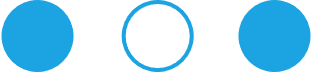 The set of establishments defined with the Economic Censuses is linked to the Foreign Trade Database:
Foreign Trade Database 
(FTD)
Economic Census 2019*
Exporters Economic Units
Results
* Study universe defined based on Economic Census
The coefficients were formed with the Census Production of each economic activity based on its participation in the Total Production of the economy (T).
Exporters Input Output coefficient
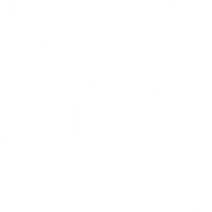 Proportionality of cost of total production.
Resulting layers
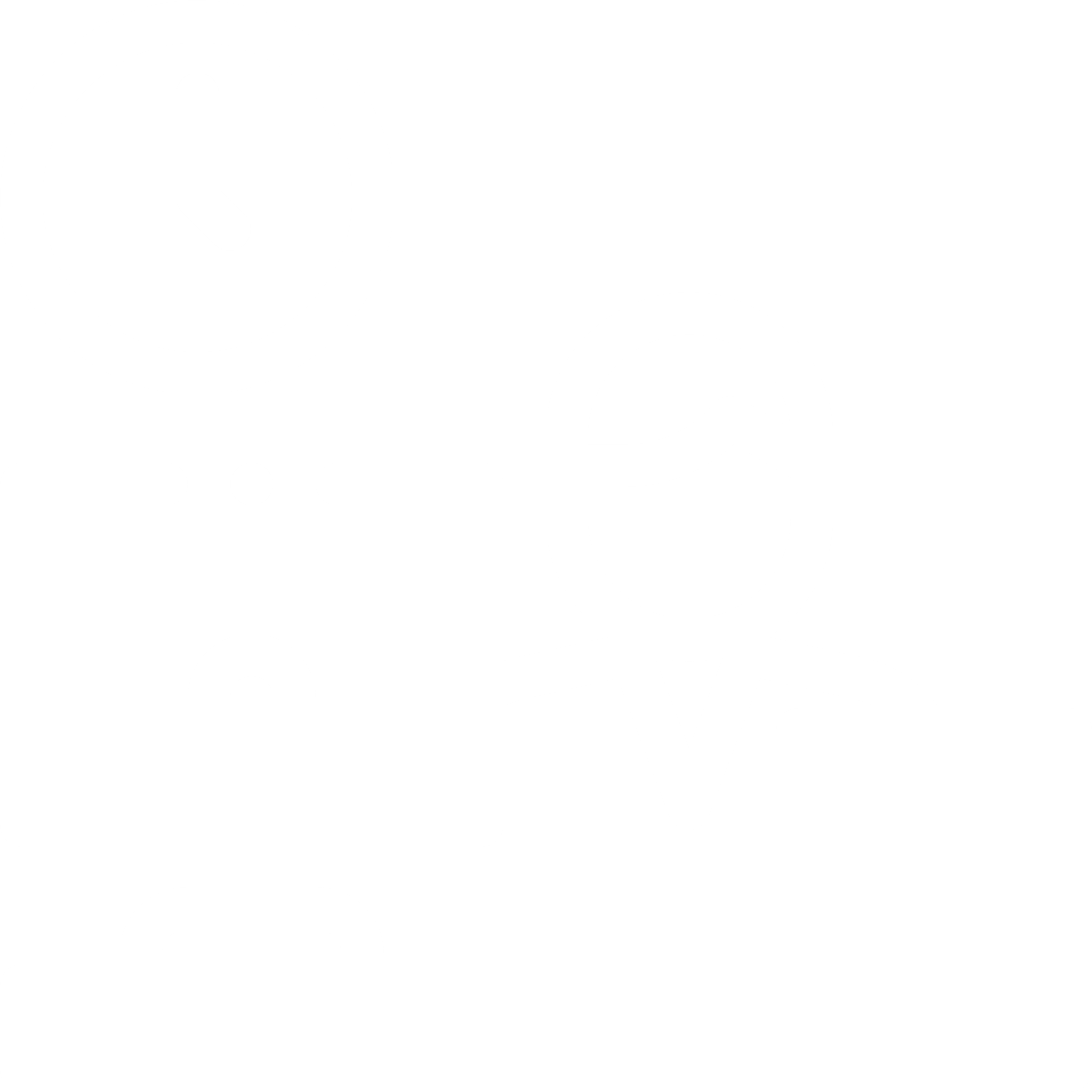 The coefficients are used to obtain the total production (T) value of exporters.
a. Exporter Focus
T - a - c = b
b. Formal Non-Exporter Focus
The rest of production.
Takes the treatment of the Measurement of the Informal Economy, without any additional processing or treatment of this information. This is a previous step made in the SUT compilation.
c. Informal Non-Exporter Focus
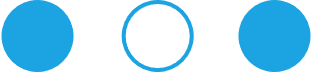 EXPORTER FOCUS
INPUT – OUTPUT RELATION
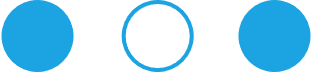 E: Exporter
FNE: Formal Non-Exporter
INE: Informal Non-Exporter
COMPARISON OF THE EXPORTER FOCUS
2013 AND 2018
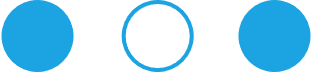 2013
2018
11
OWNERSHIP
FOCUS
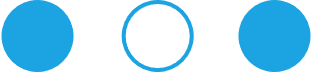 DATA
SOURCES
Variables
Description
Participation of foreign capital in the capital stock.
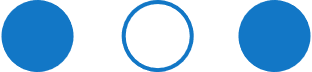 D311

D312
Extraction Economic Censuses 2019:
Percentage of participation.
Key Variables
Establishment belonging to a corporate group.
G411*
Classification of economic units by category:
Criteria
Foreign share in the social capital?
Foreign share in the social capital?
Yes
Yes
No
≥ 51%
≤ 50%
Do they belong to a corporate group?
No
Yes
Yes
No
Do they belong to a corporate group?
Foreign Owned Affiliate
Domestic Owned Affiliate
Domestic Owned
Foreign Owned
UNITS CLASSIFICATED BY
OWNERSHIP
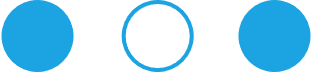 Resulting layers
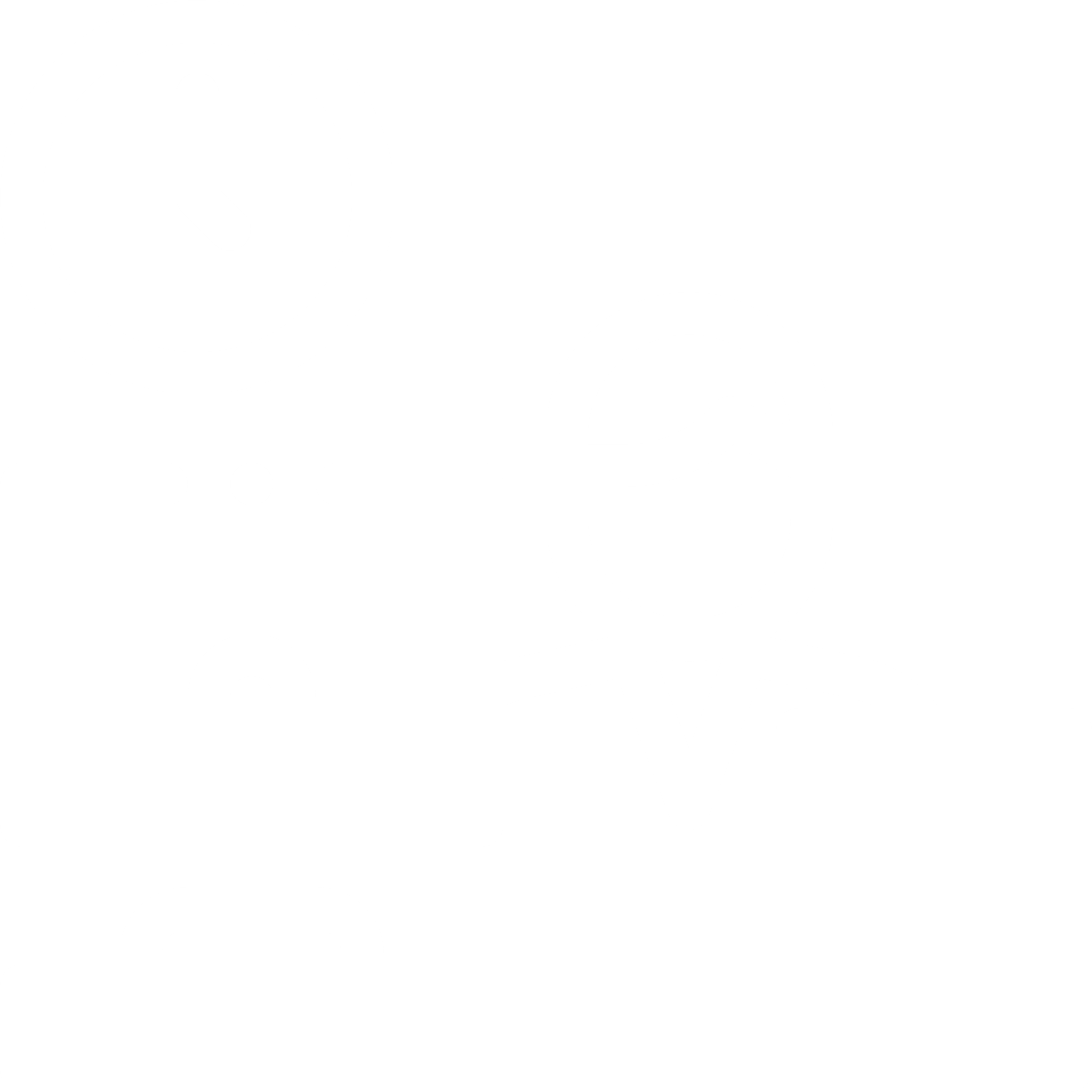 From the Exporter Economic Units, proceed to obtain the establishments' production and inputs, to estimate the distribution coefficients with census production  for the four disaggregated levels of this focus.
DO
FOA
FO
DOA
Domestic Owned Affiliate
Domestic Owned
Foreign Owned Affiliate
Foreign Owned
ONWERSHIP FOCUS
INPUT – OUTPUT RELATION
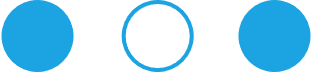 DOA: Domestic Owned Affiliate
FO: Foreign Owned
DO: Domestic Owned
FOA: Foreign Owned Affiliate
COMPARISON OF THE OWNERSHIP FOCUS
2013 AND 2018
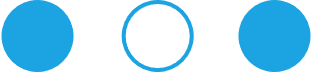 2013
2018
17
SIZE OF THE ECONOMIC UNIT
FOCUS
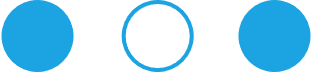 DATA
SOURCES
1 to 50
Employed Personnel
51 to 250
Employed Personnel
251 and more
Employed Personnel
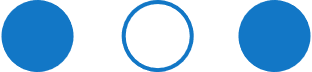 C
The total employed personnel from the Economic Censuses 2019 are used to extend this focus  through the next criteria:
LARGE
SMALL
MEDIUM
Size I-O coefficients
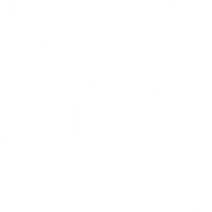 The general processing is through the total employed personnel. The coefficients are calculated based on the share of census production value by activity class and size of the economic unit.
Specific layers
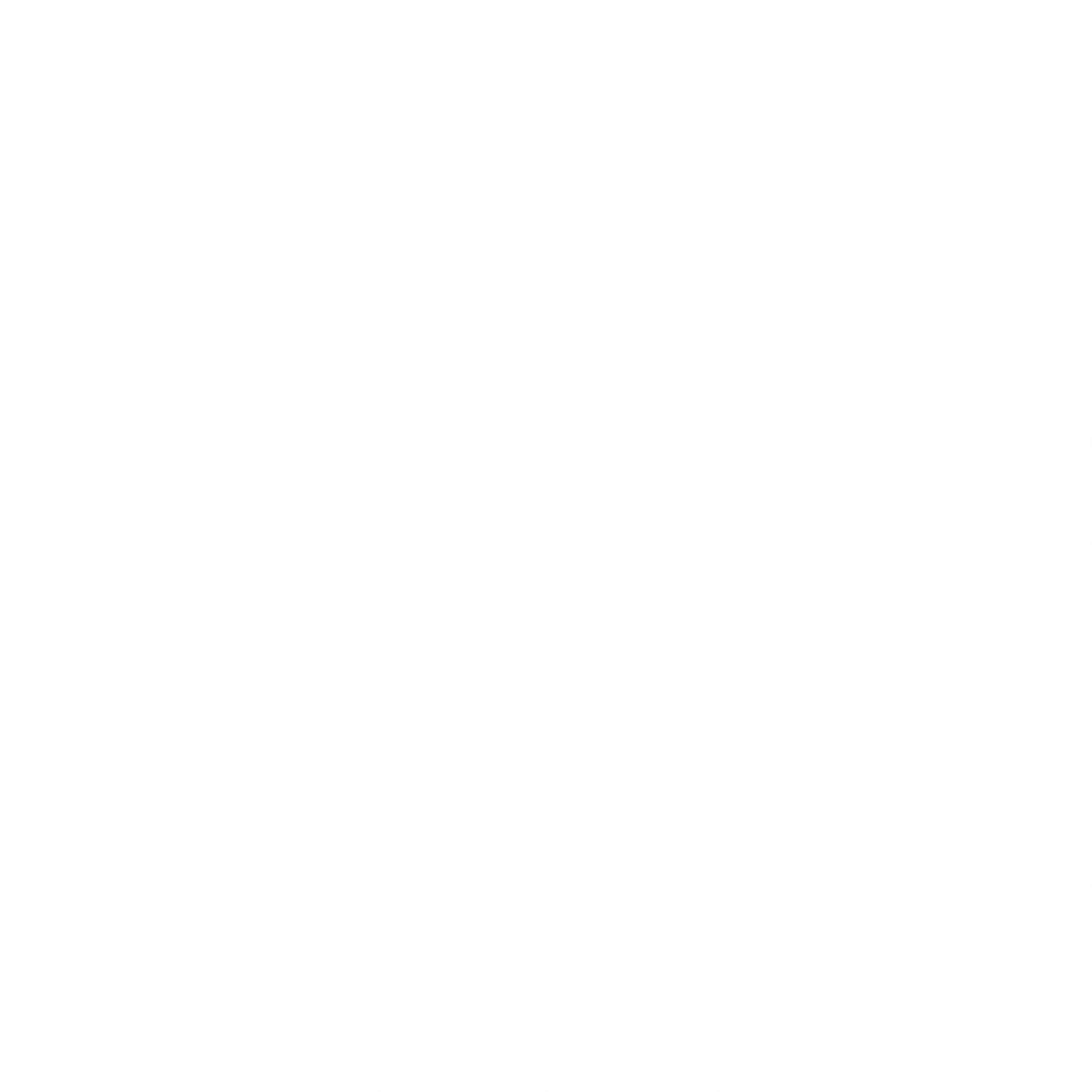 Public sector: the calculation of coefficients is made only with the Employed Personnel that each establishment registers under the criteria for the Size of the Economic.
Agricultural sector: the calculation is based on the complementary criteria of hectares for crops and per head for cattle and poultry.
SIZE OF ECONOMIC UNIT FOCUS
INPUT – OUTPUT RELATION
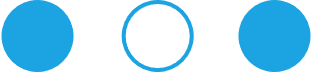 L: Large
S: Small
M: Medium
COMPARISON OF THE SIZE OF ECONOMIC UNIT FOCUS
2013 AND 2018
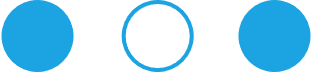 2013
2018
22
INTEGRATED
FOCUS
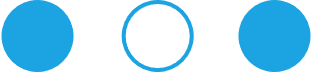 INTEGRATION OF
FOCUSES
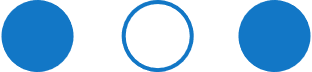 It takes up the extension of the exporter and ownership focuses.
Exporter Focus
Based on the Ownership Focus, each of its categories is extended into small, medium and large (Size  of the Economic Unit Focus).
Ownership Focus
Integrated Focus
Size of the Economic Unit
The extension is based on the criteria previously described.
FNE 
and 
INE
The categories Formal Non-Exporter (FNE) and Informal Non-Exporter (INE) remain unchanged.
Industry
% Production share
Ownership Focus
35.4
64.6
Exporter
Non- Exporter
b
Size of the EU* Focus
a
Exporter Focus
c
0.4
0.2
0.8
0.6
12
1.6
5.6
6.9
0.7
3.5
2.1
1.3
13.7
Domestic Owned Affiliate
Foreign Owned Affiliate
7.5
Formal Non- Exporter
Informal Non- Exporter
9.8
4.4
Domestic Owned
Foreign Owned
55.9
8.8
S
S
M
M
L
L
S
S
M
*EU: Economic Unit
M
L
L
INTREGRATED FOCUS
INPUT – OUTPUT RELATION
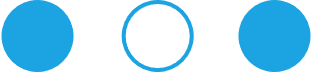 S-FO: Small Foreign Owned
M-FO: Medium Foreign Owned
L-FO: Large Foreign Owned
S-FOA: Small Foreign Owned Affiliate
M-FOA: Medium Foreign Owned Affiliate
L-FOA: Large Foreign Owned Affiliate
S-DOA: Small Domestic Owned Affiliate
M-DOA: Medium Domestic Owned Affiliate
L-DOA: Large Domestic Owned Affiliate
S-DO: Small Domestic Owned
M-DO: Medium Domestic Owned
L-DO: Large Domestic Owned
RESULTS OF SUPPLY AND USE OF
INTEGRATED FOCUS 2018
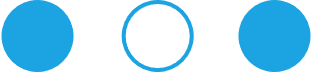 0.8%
2.1%
6.8%
1.3%
5.6%
0.2%
0.7%
3.5%
0.4%
1.6%
11.7%
55.9%
8.8%
0.6%
L
S
L
S
L
L
S
S
0.6%
2.6%
7.9%
1.6%
7.6%
0.2%
1.0%
5.4%
0.3%
2.0%
16.7%
48.4%
5.3%
0.4%
INE
FO
FNE
FOA
DOA
DO
S: Small        M: Medium        L: Large        DO: Domestic Owned        DOA: Domestic Owned Affiliates        FO: Foreign Owned        FOA: Foreign Owned Affiliates
OUTPUT
INTERMEDIATE CONSUPTION
THANKS
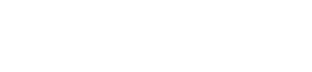